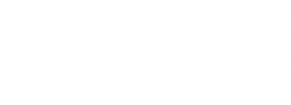 © 2013 DewSoftOverseas Pvt. Ltd. All Right Reserved.
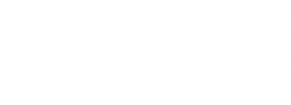 © 2013 DewSoftOverseas Pvt. Ltd. All Right Reserved.
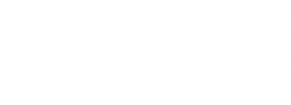 © 2013 DewSoftOverseas Pvt. Ltd. All Right Reserved.
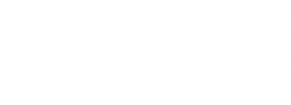 © 2013 DewSoftOverseas Pvt. Ltd. All Right Reserved.
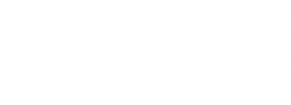 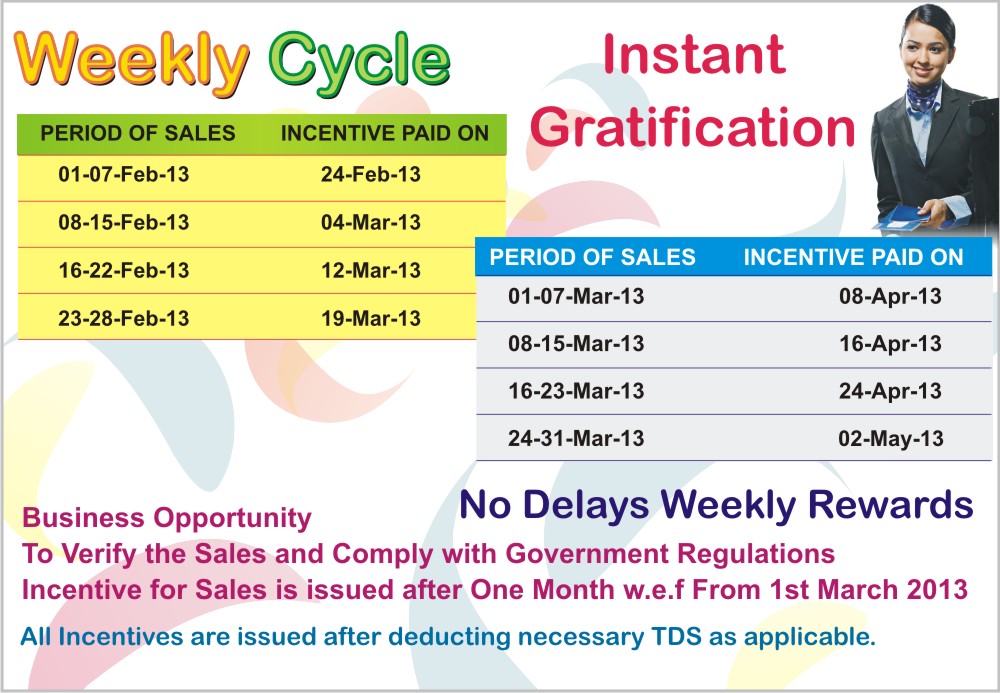 © 2013 DewSoftOverseas Pvt. Ltd. All Right Reserved.